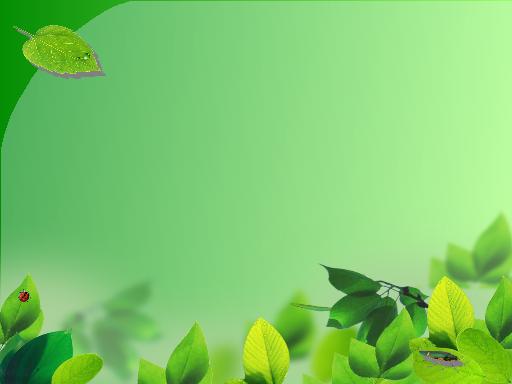 Городская акция « Посади дерево»
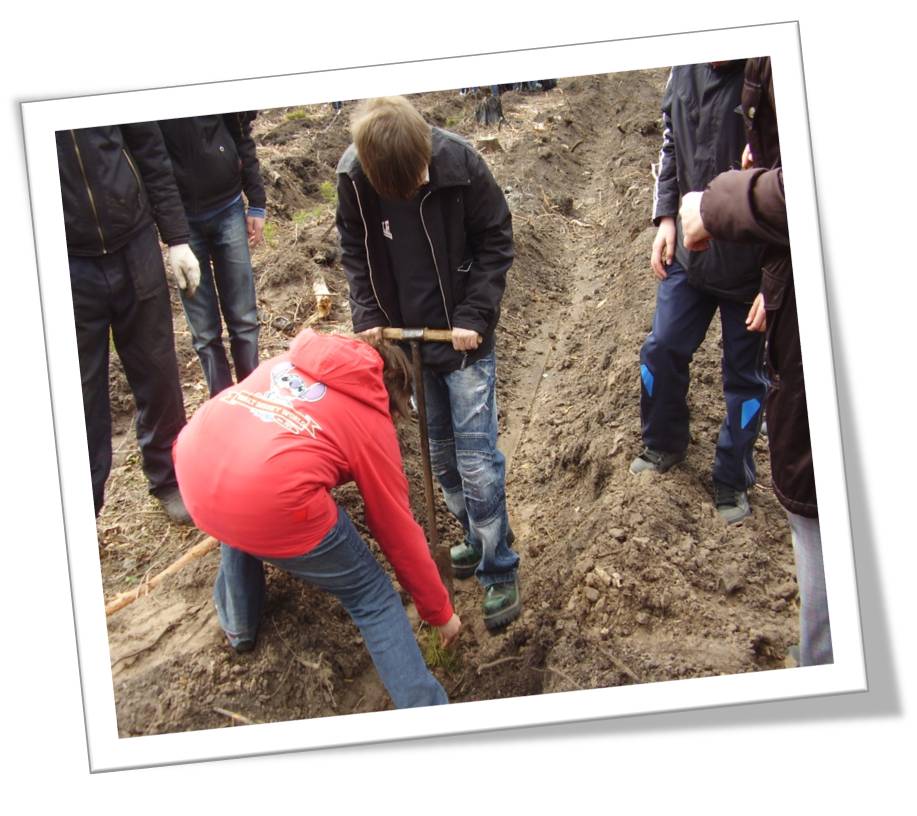 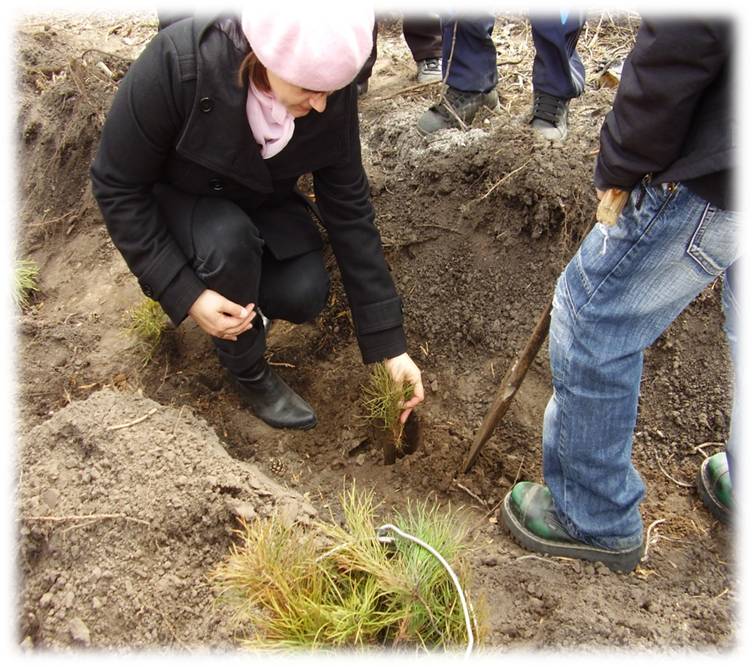 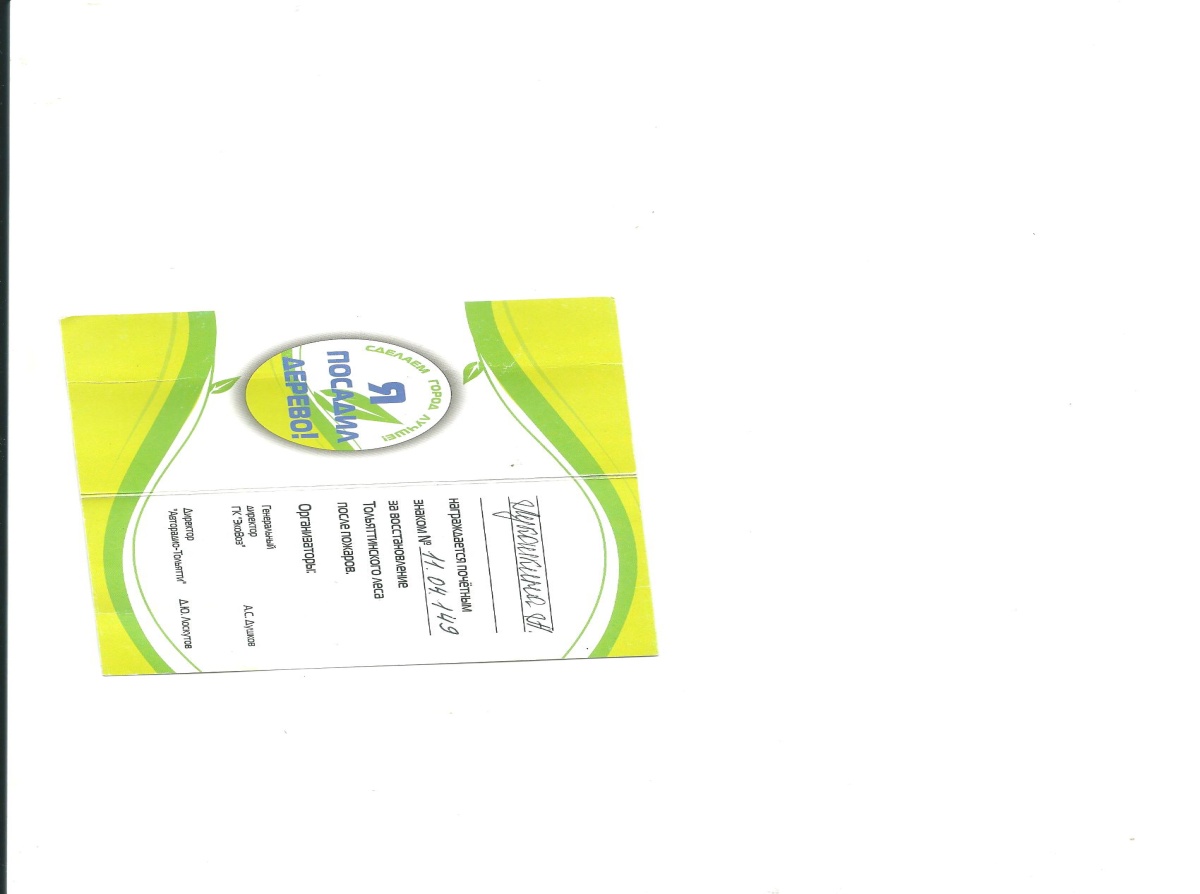 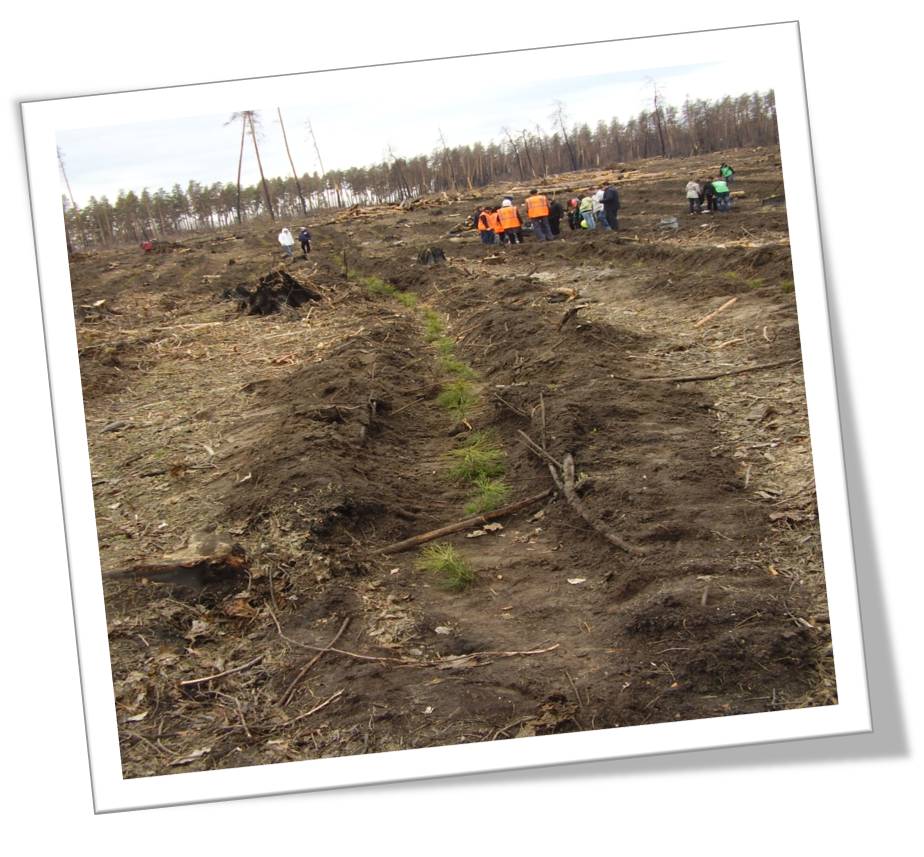 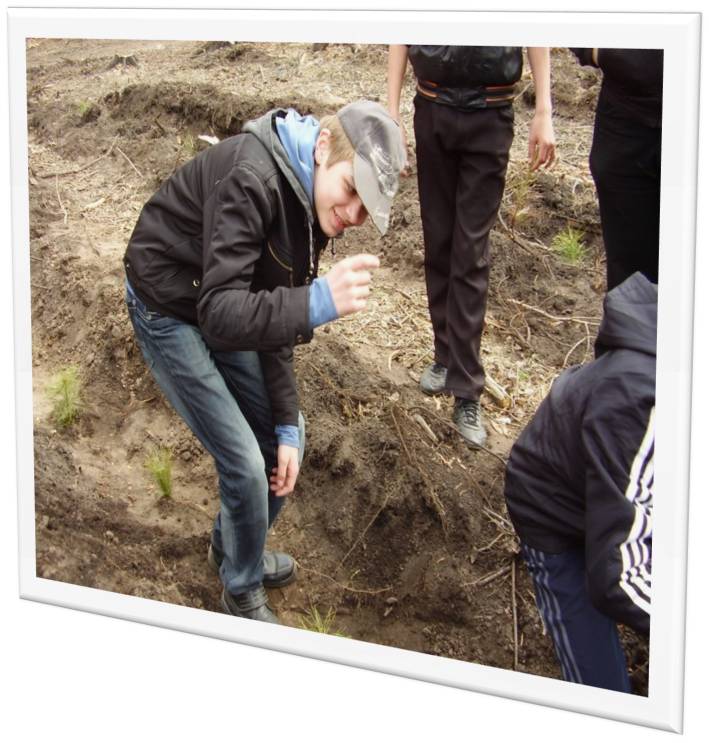 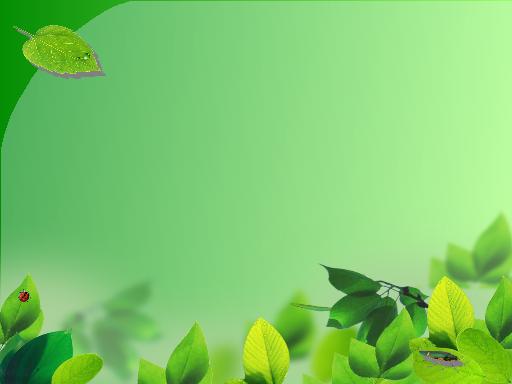 Экологическая постановка – « Медвежонок Невежа»
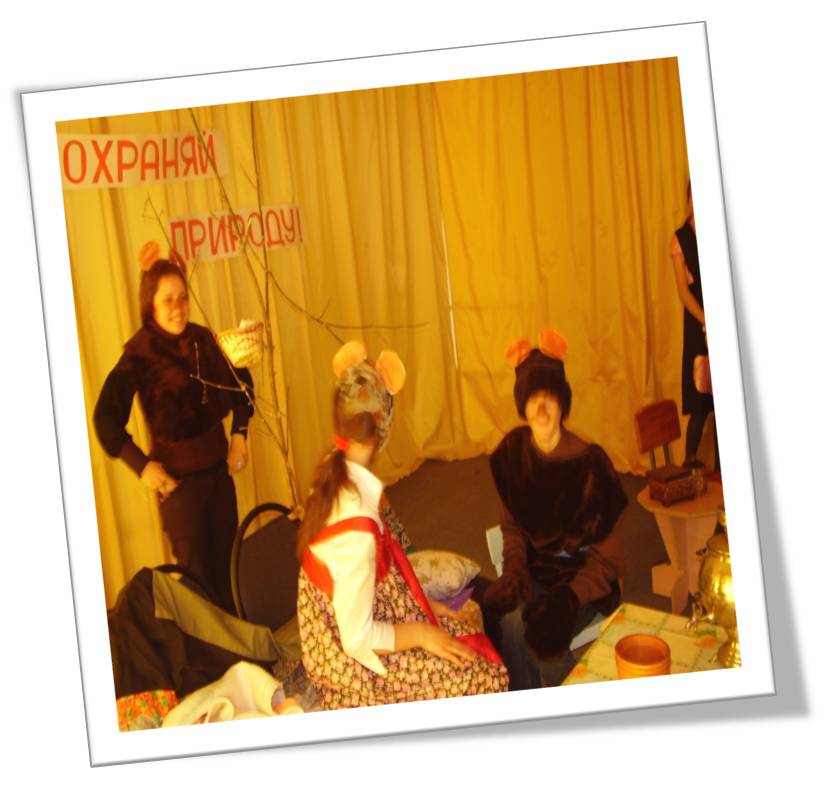 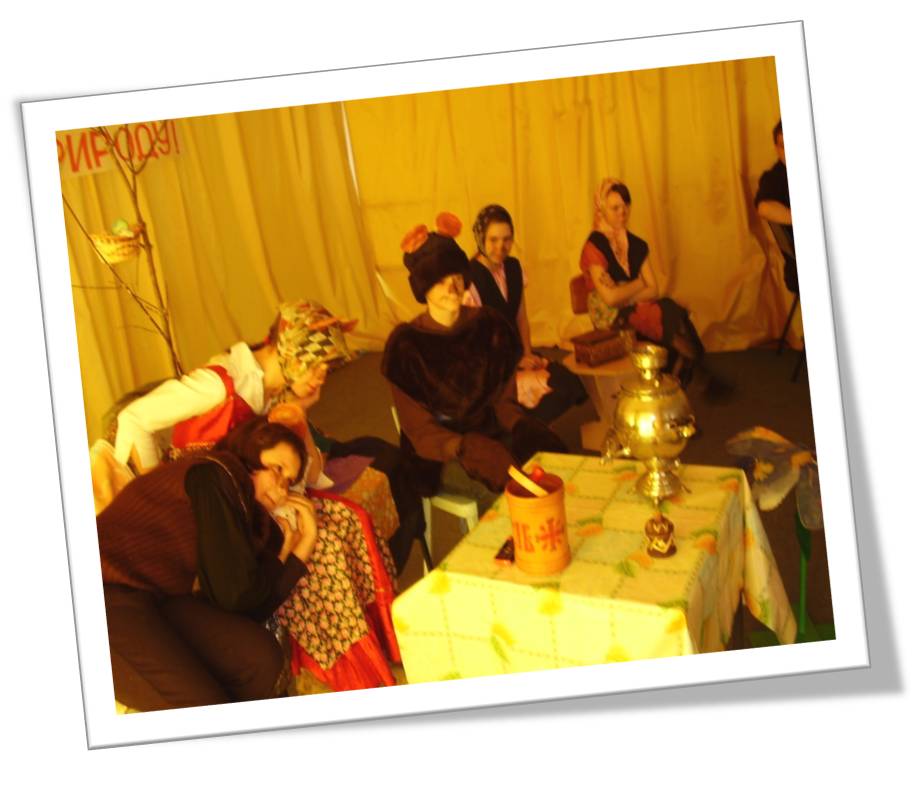 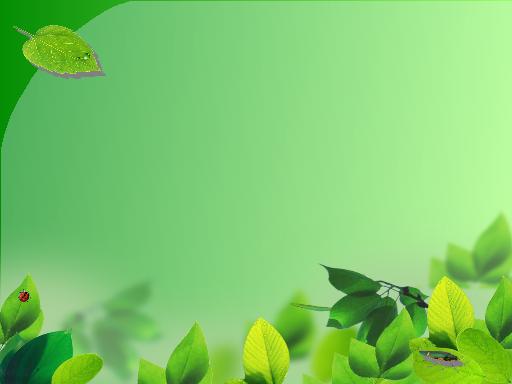 Посещение детской библиотеки имени В.В. Бианки
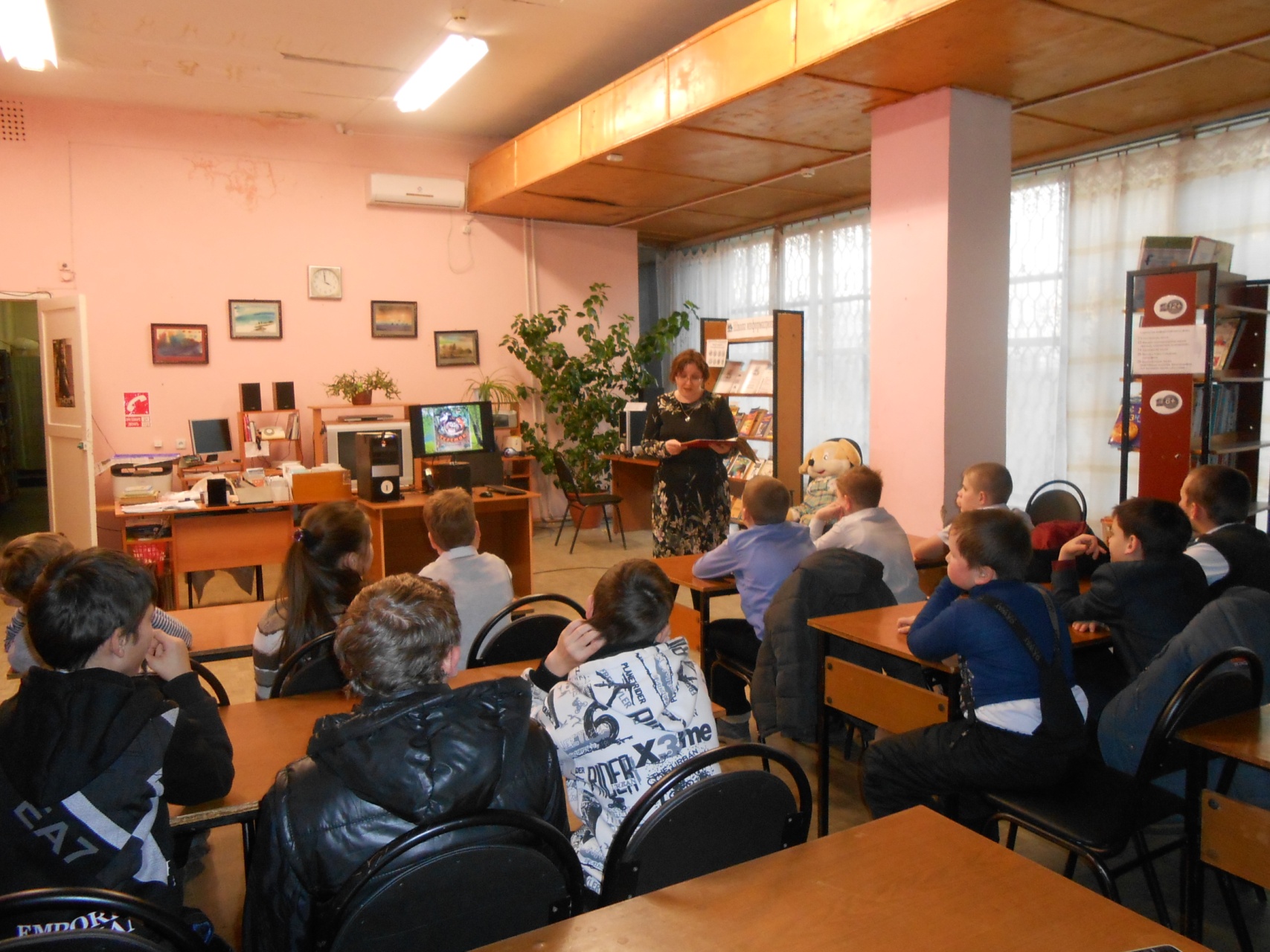 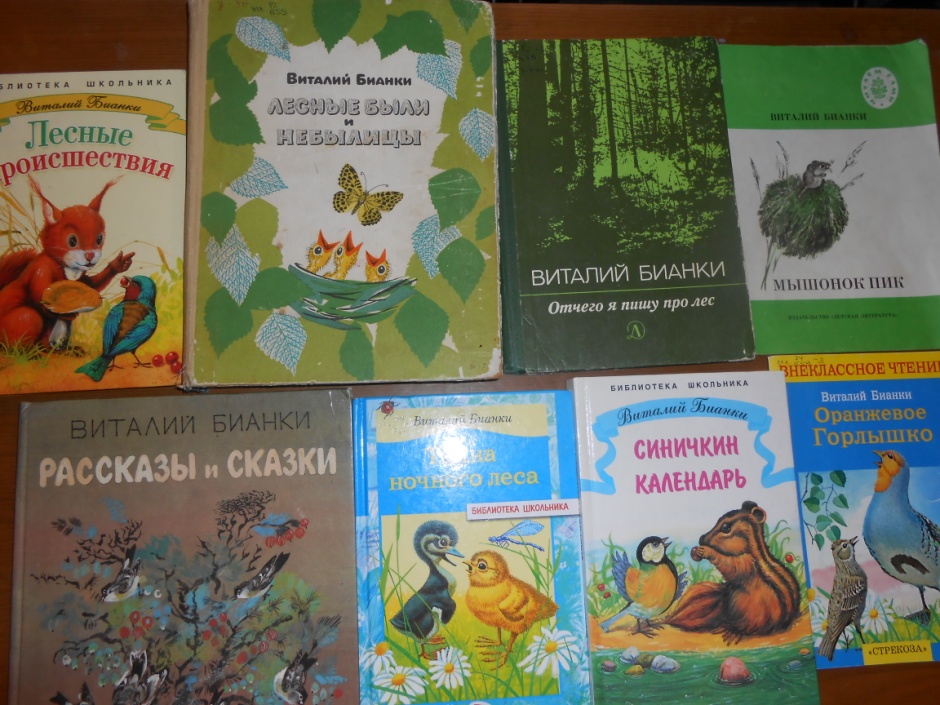 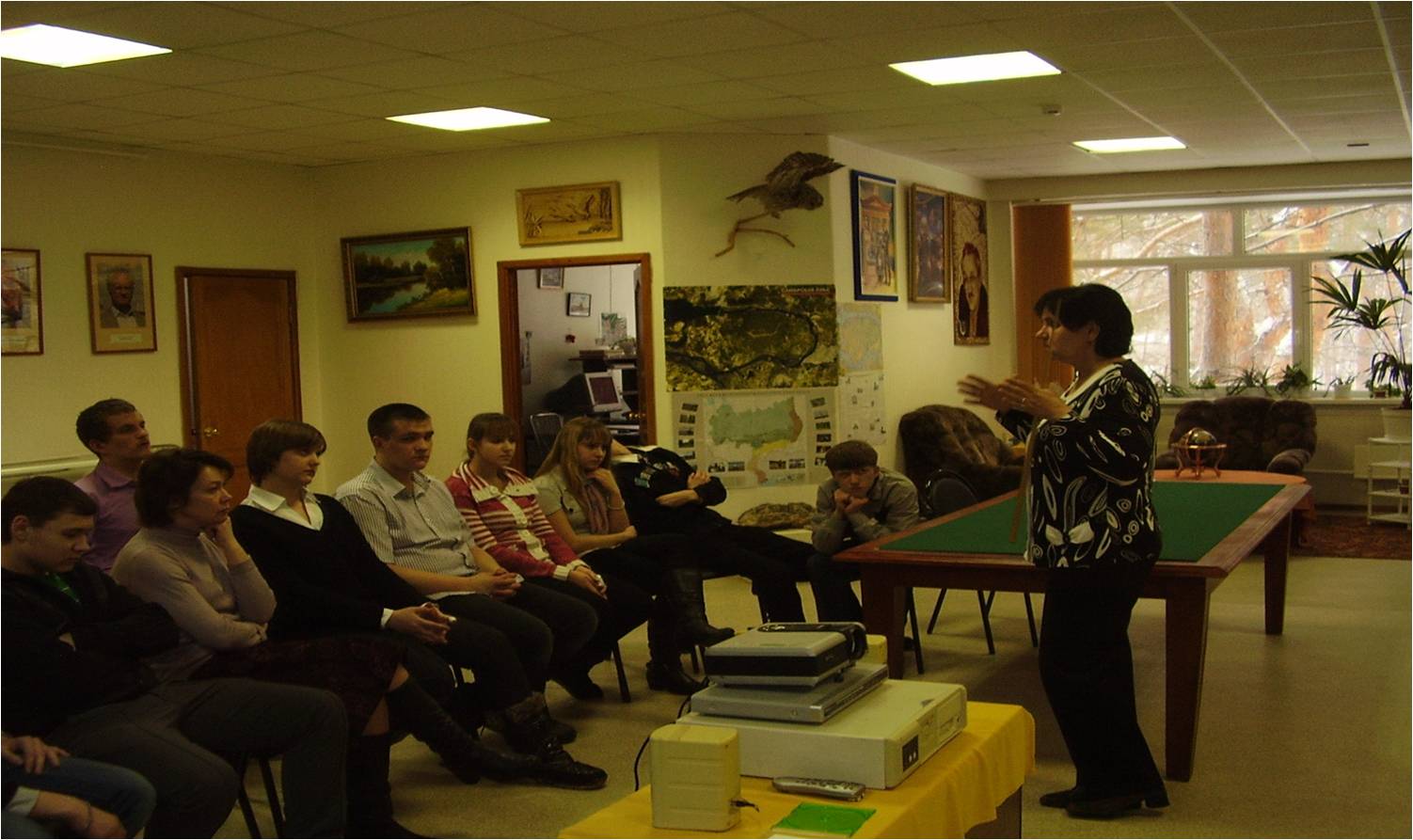 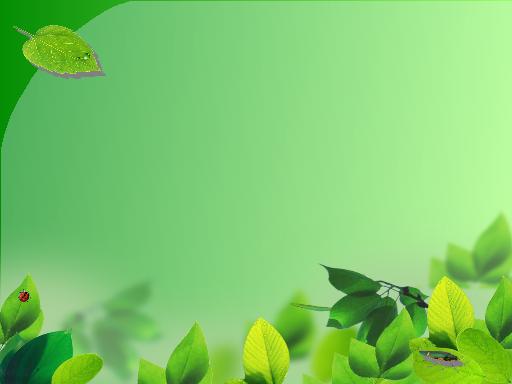 Выставка рисунков – Правила поведения в лесу.
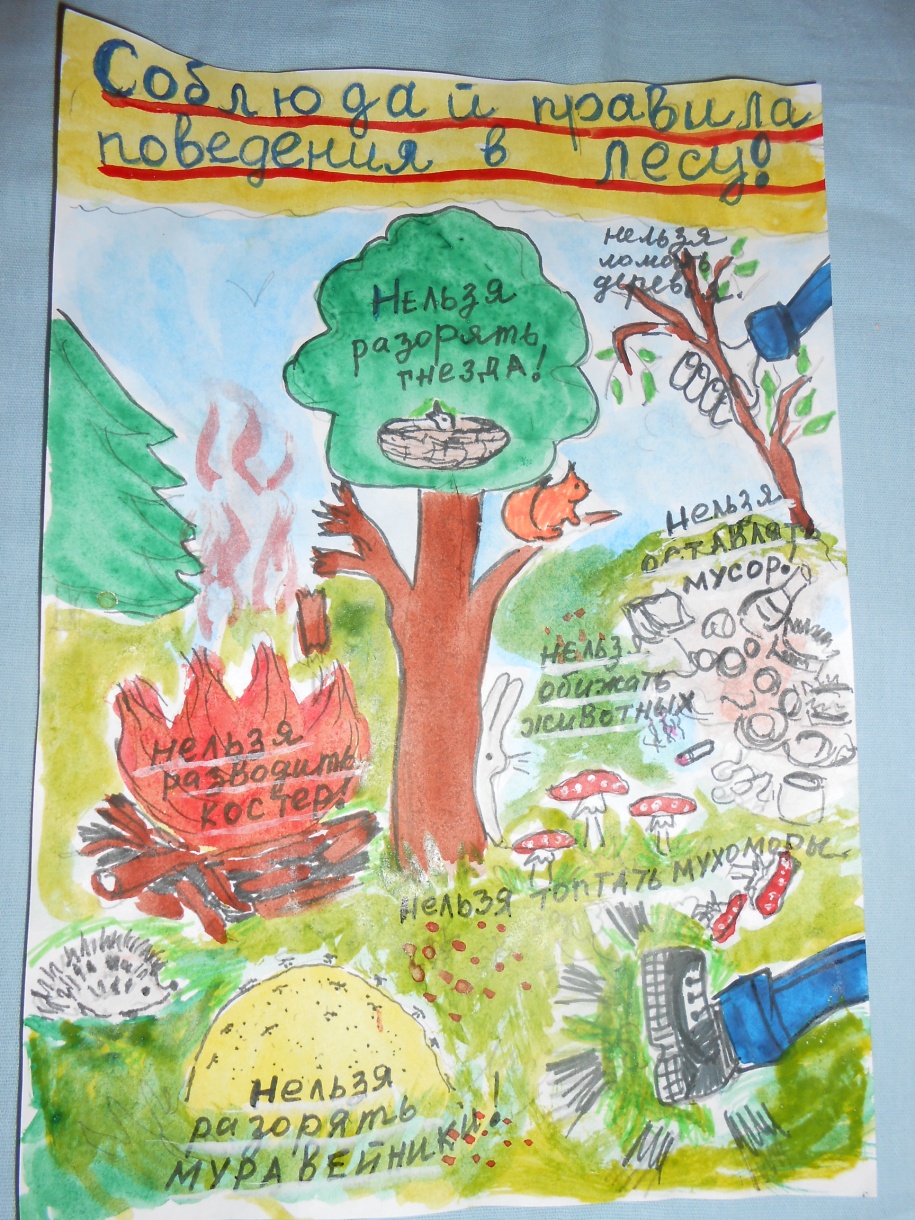 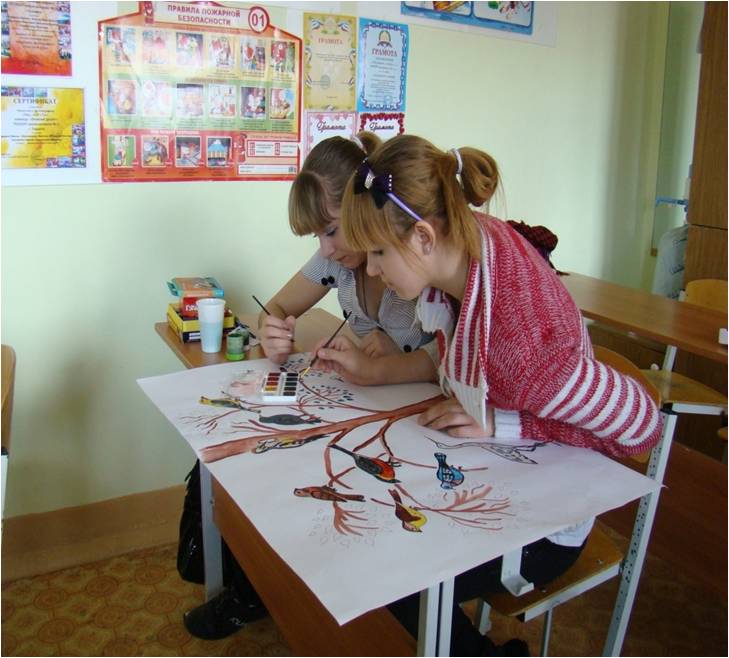 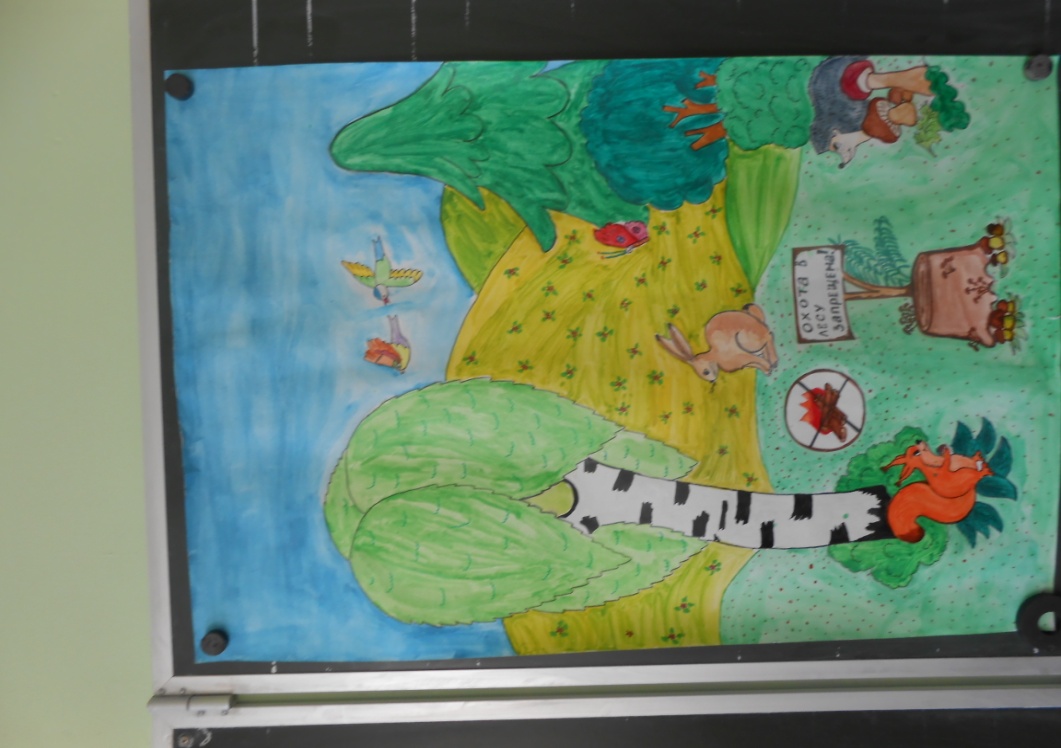 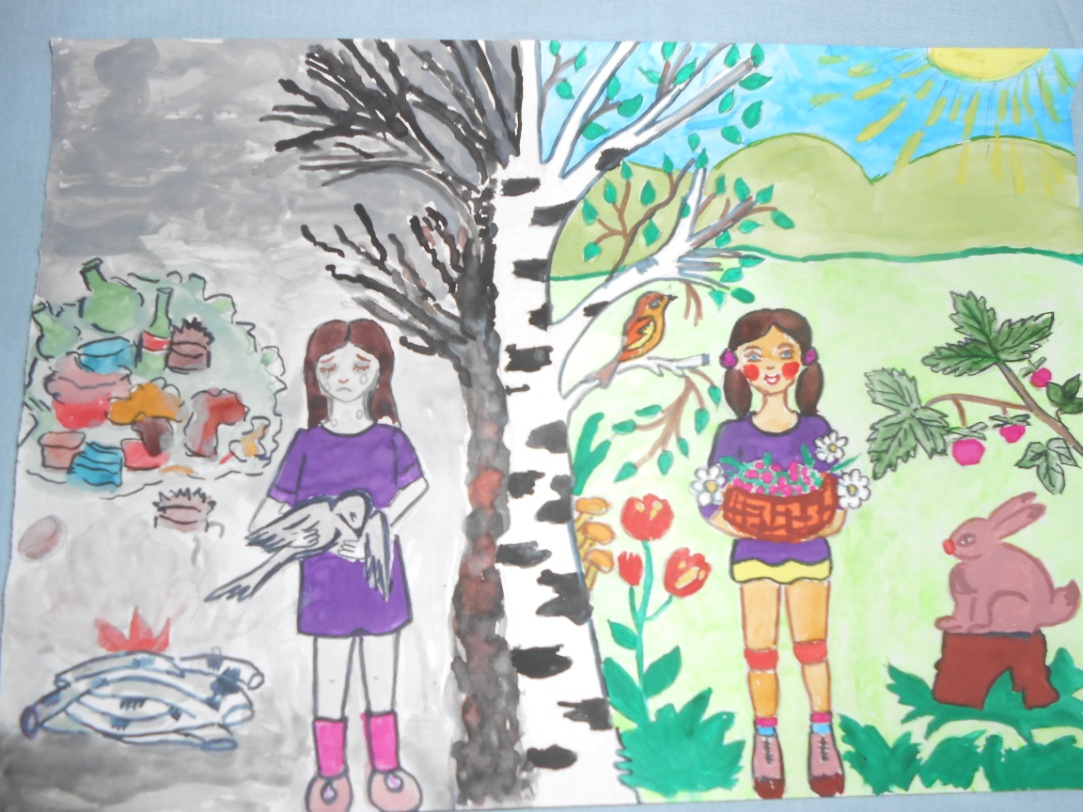 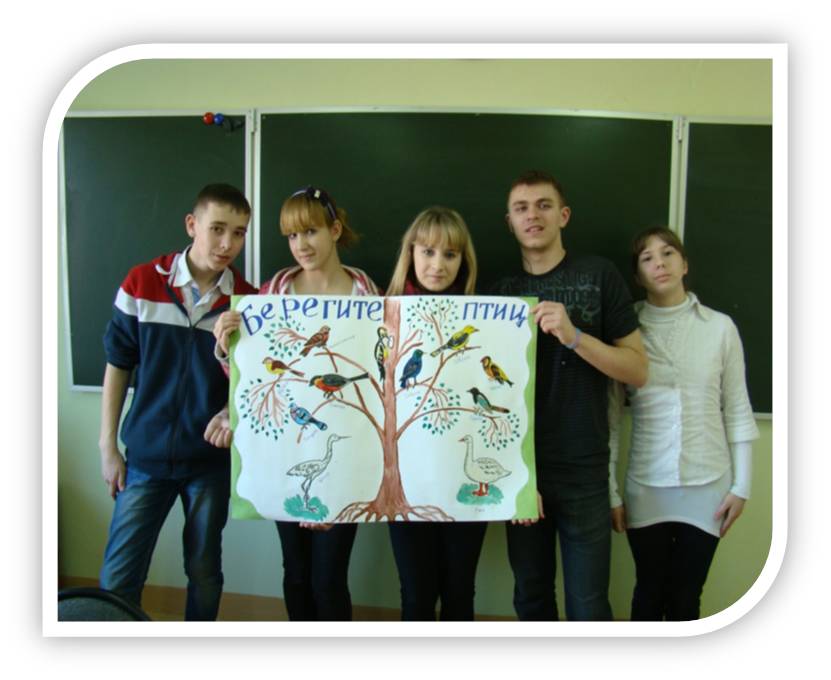 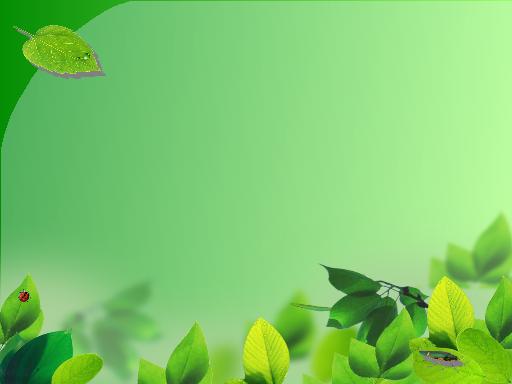 Изготовление скворечников
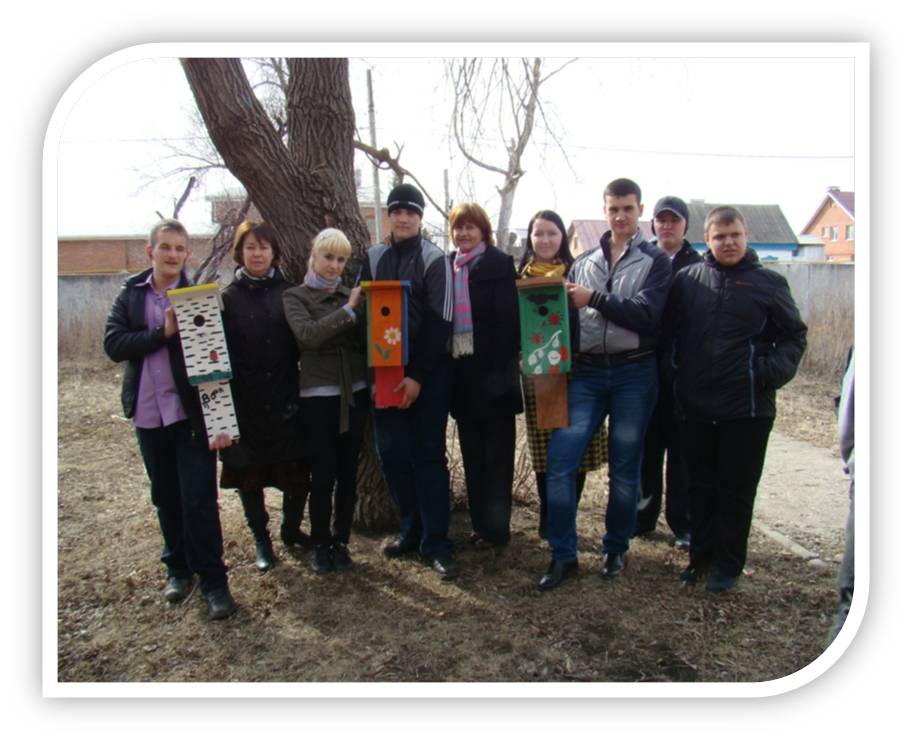 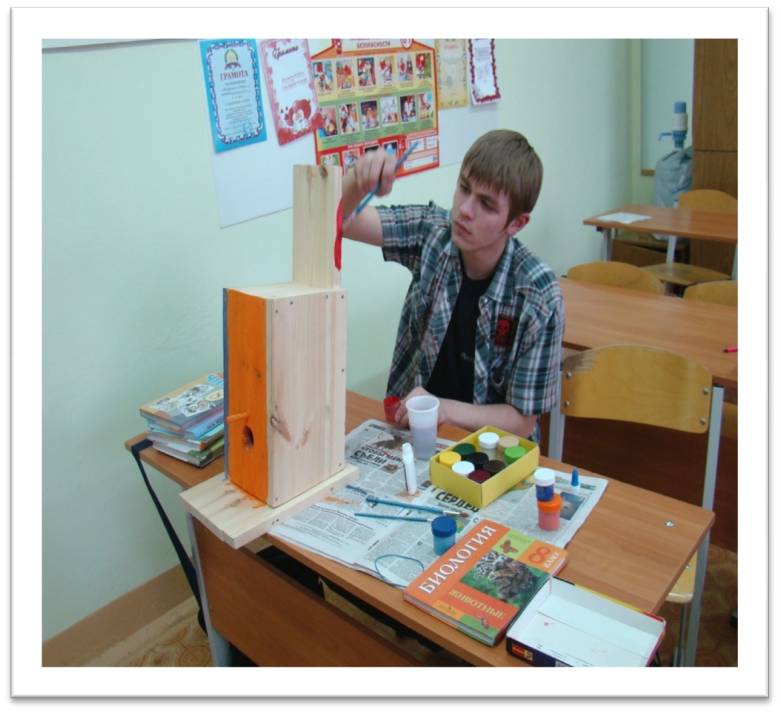 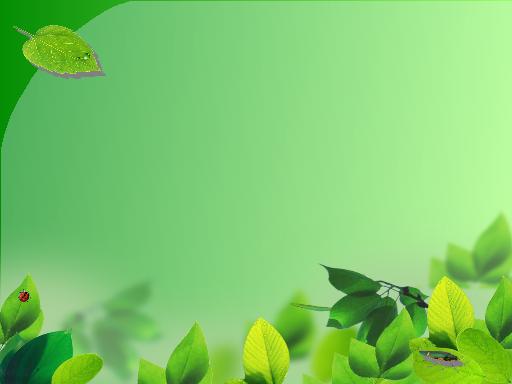 IV этап проекта - рефлексия
Группы оценили работу каждого участника. Учитель оценивал работу групп в целом. 
К подготовке своего материала ребята подошли творчески. 
Раскрыли тему своего задания.
 Был представлен интересный познавательный материал, в котором есть соответствие содержания и иллюстрированного материала.
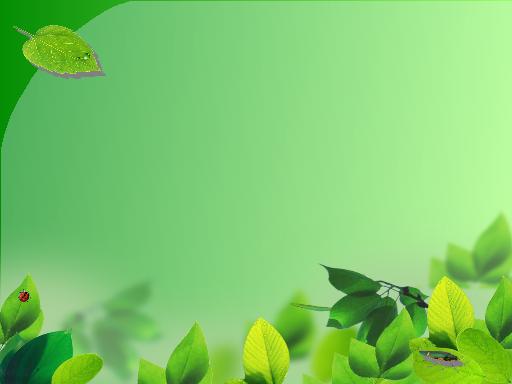 V этап проекта – подведение итогов
Учащиеся познакомились с особенностями растительного и животного мира лесов, постарались понять экологические проблемы леса, проявили познавательный интерес и активность при акции 
« Посади дерево», конкурсе рисунков, изготовлении скворечников, учились публично выступать и представлять свой творческий продукт. Их работа оценена положительно.